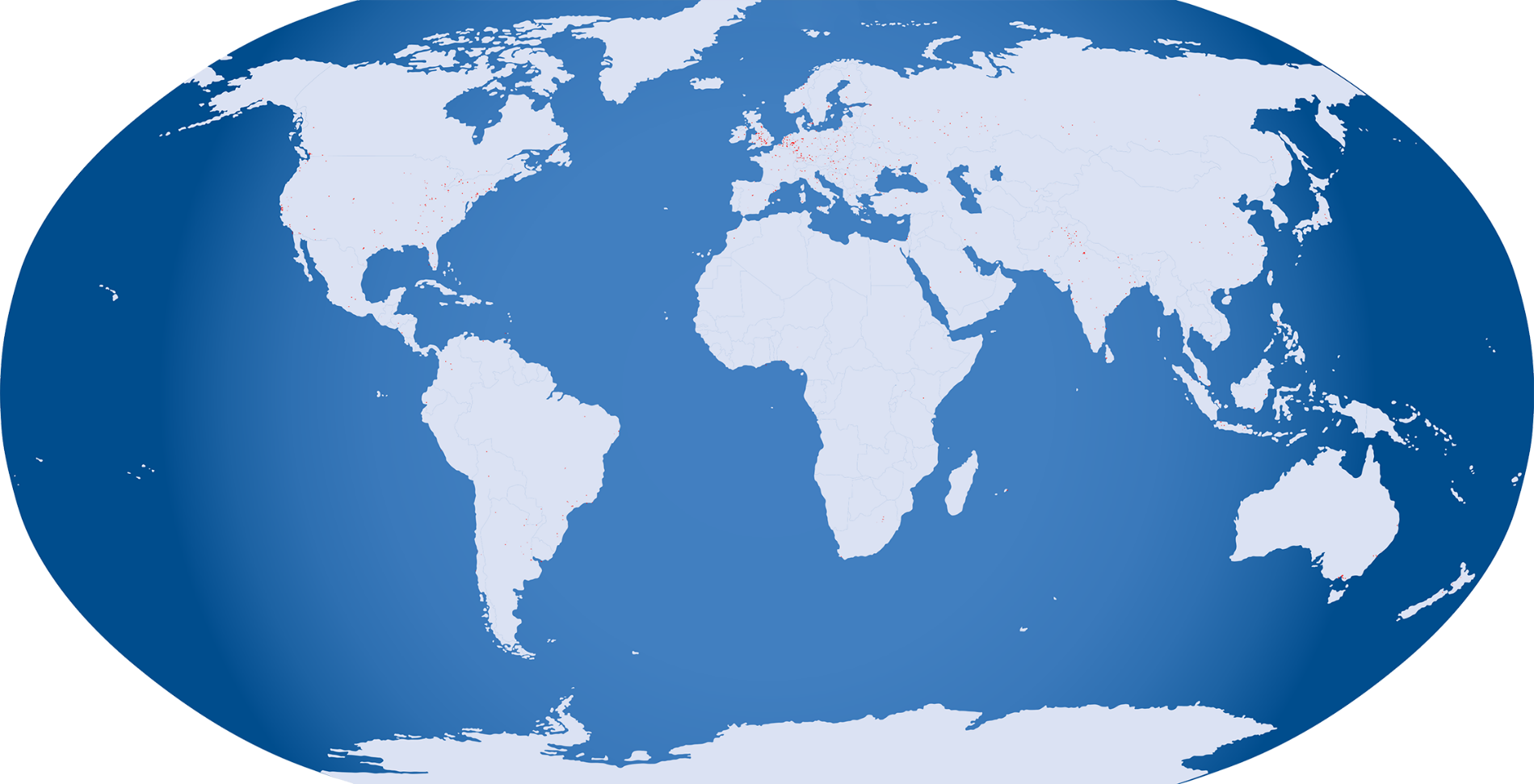 Traveling Overseas with Scouts
Tips, Advice, and Resources for Leaders
AGENDA
Introduction
Why Do IT?
Planning & Logistics
Safety & Security
Health & Medical
Top Ten
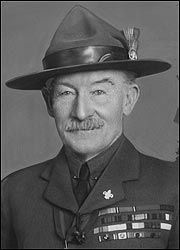 Why travel overseas ??Why Do it?What do scouts get from it?
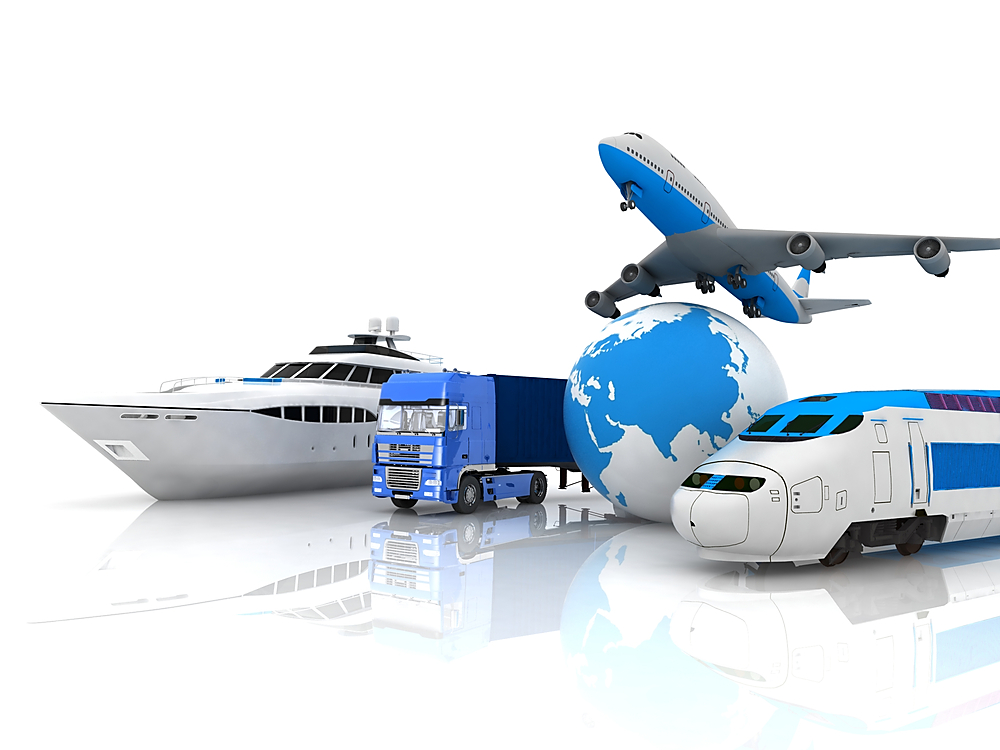 Overseas Travel
Why Do IT?
International Experience … First Timers!
Multi-Cultural, Multi-Ethnic, Multi-Language Experience
Live the Dream of Baden-Powell
A world brotherhood of Scouts
Because … IT IS FUN !!!
Planning & logistics
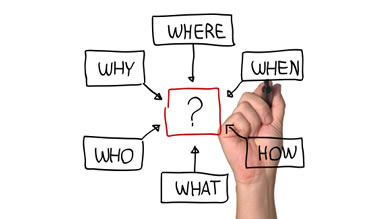 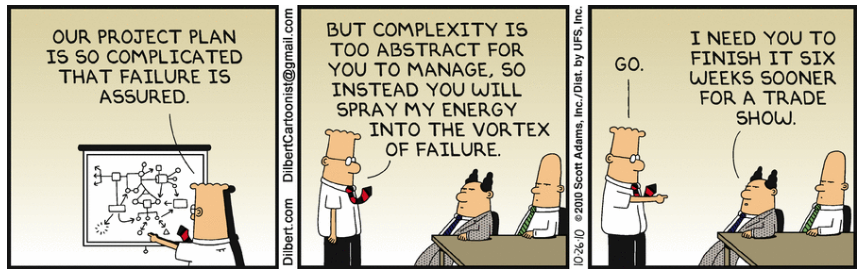 Overseas Travel
Step 1: Research
Research & Educate
Internet travel sites
Travel Books: Frommers, Lonely Planet, Fodor's
Word of Mouth
Book stores: Barnes & Noble
Understand the culture, rules, regulations, norms
Tours: www.viator.com
Planning & Logistics
[Speaker Notes: Listen to the youth.]
Step 2: Recon
Do a RECON TRIP
Plan a trip to the intended destination
Select group of adults
Itinerary should reflect Scout’s itinerary
Take notes, ask questions, take tours
Post trip analysis: Lessons Learned
Planning & Logistics
Step 3: Plan Your Trip
Don’t Do It By Yourself - GET HELP!
Planning, Logistics, Health & Safety, Security/Insurance, Banker
Planning: Answer these questions
When are we going?
Where are we going
What are we going to do?
How will we get there?
How will we pay for the trip?
How many can we take?
Who is going… Who is QUALIFED to go?
How we will TRAIN for this trip?
Planning & Logistics
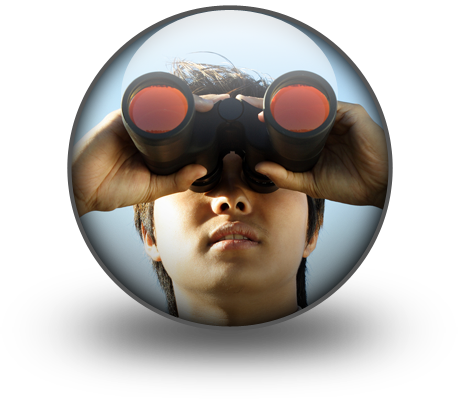 Step 4: Safety & Security
Ask yourself, are there:
Incidents of international or indigenous terrorism
Occasional strikes, protests, and public demonstrations, drug wars, human trafficking
Political discourse 
Remain vigilant … head on a swivel
Do not travel alone … BUDDY SYSTEM ALWAYS!
Know where the closest US Embassy is located
Safety & Security
Step 4: Safety & Security
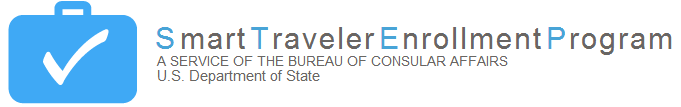 Travel warnings & alerts
Sent via email and text 
Register your travel itinerary
Local embassy knows where you are
Enroll - http://step.state.gov/step
Safety & Security
Step 5: What to Pack / What to Bring
Select the appropriate clothing, gear, equipment
EagleCreek.com
www.eaglecreek.com/travel-tips-packing-lists
Packing checklists for travel
Pre-departure & home checklist
Travel Health
Travel Gear
Travel accessories
Toiletries
Planning & Logistics
Patrol exercise
You have  minutes to Plan a Trip
Patrol Exercise: Destinations
Kandersteg Intl Scout Centre, Switzerland
Muxbal Scout Camp, Guatemala City
London, England
Cairo Intl Scout Centre, Egypt
Castle Saunderson Scout Camp, Ireland
Leaves & Lizards Arenal Volcano Lodge, Costa Rica
7-Day Hawaiian Island Hopping Cruise
Chateau Jambville Scout Centre, outside Paris
Top ten keys to success
Overseas Travel
1. Make a plan
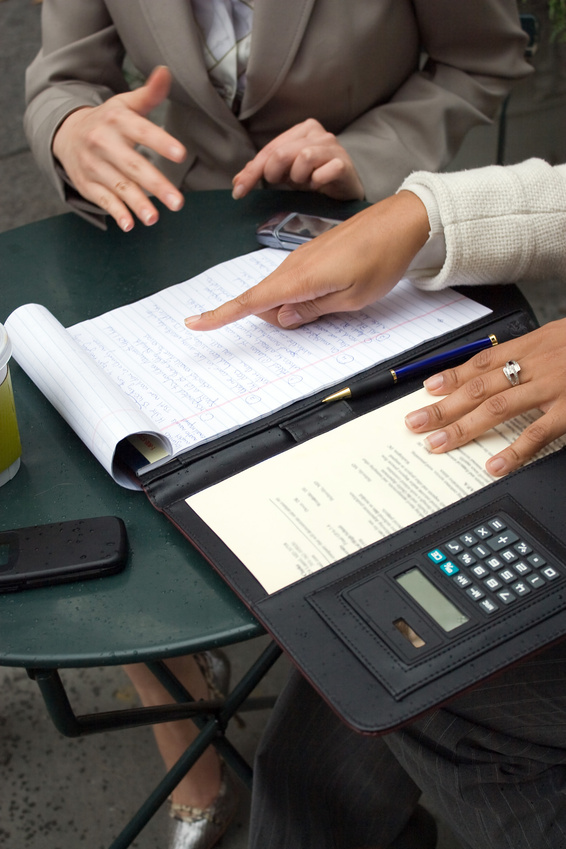 “There are no planned failures, just failures to plan.
2. Build a team
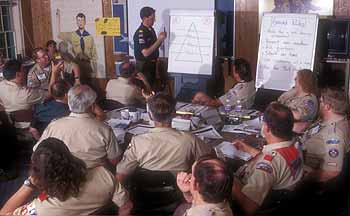 “Use a Team of Volunteers”
3. Research and educate
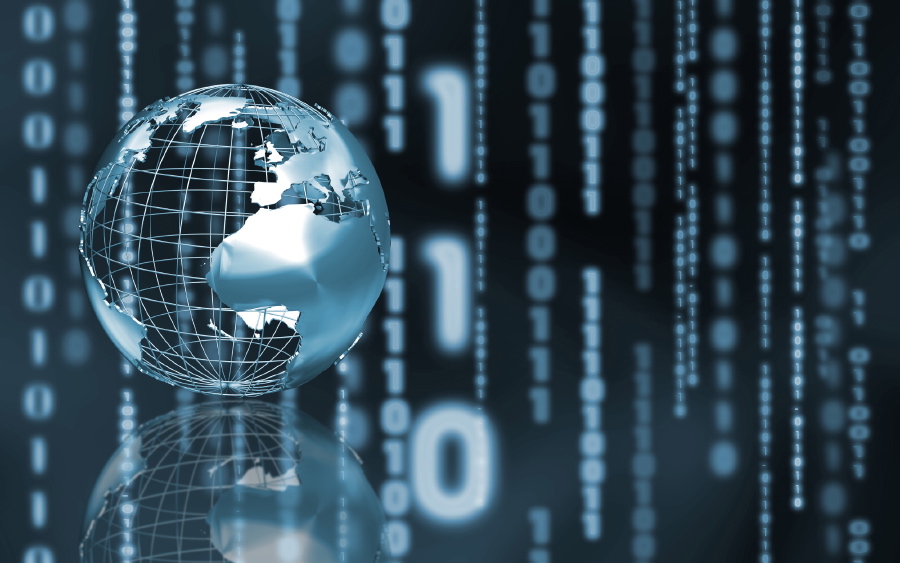 “Build a Knowledge Bank”
4. Know your customers!
“Understand your parents, Scouts; their needs, habits”
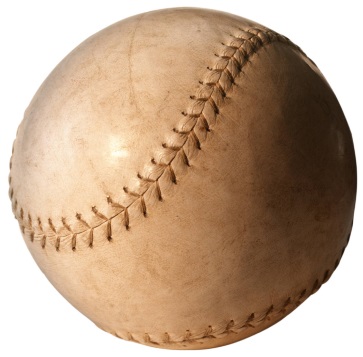 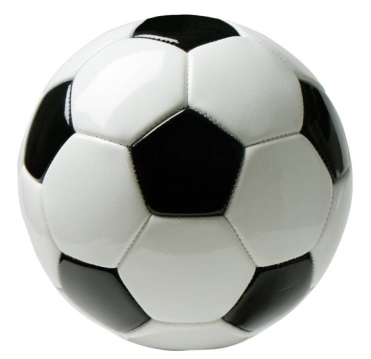 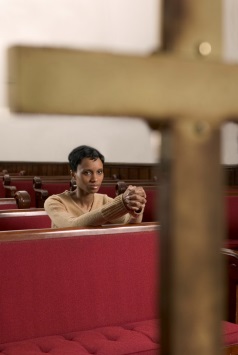 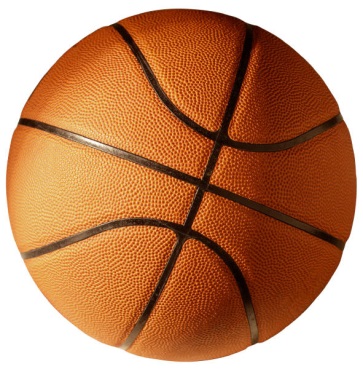 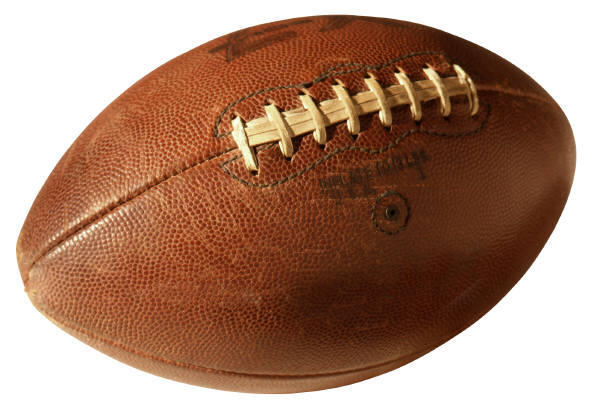 5. Track your progress
1. Measure 2. Benchmark
3. Improve
4. Repeat
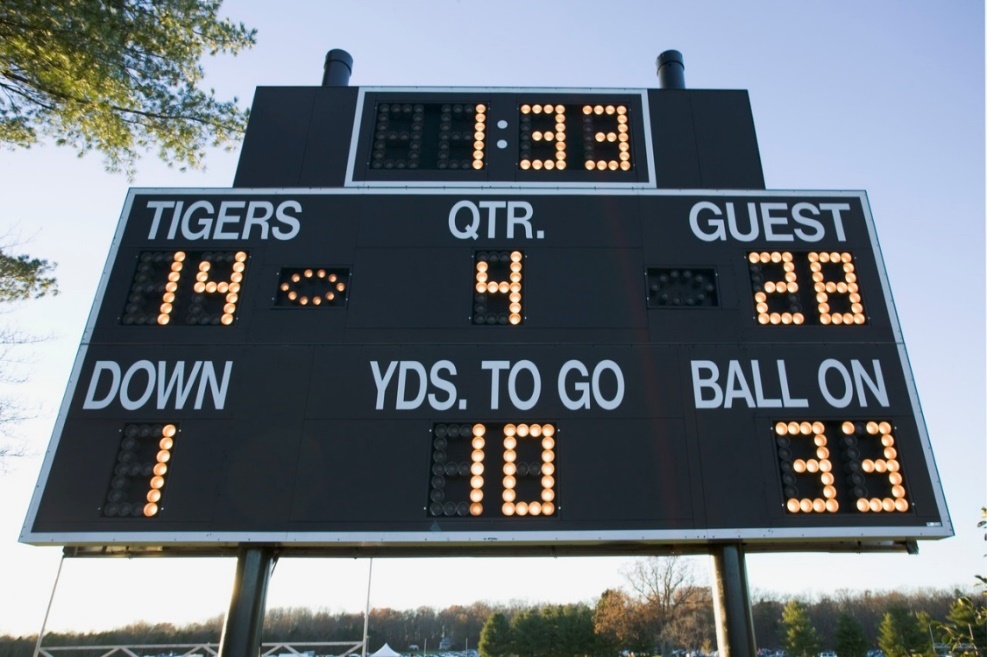 6. Communicate
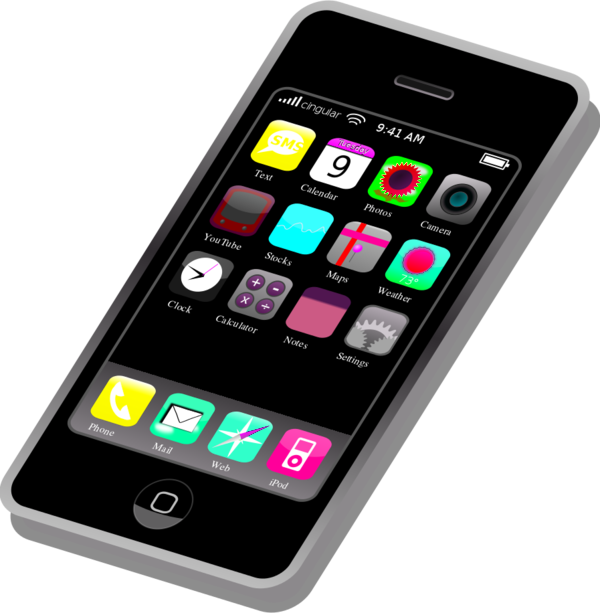 “Communicate, Communicate, Communicate”
7. Promote & Advertise
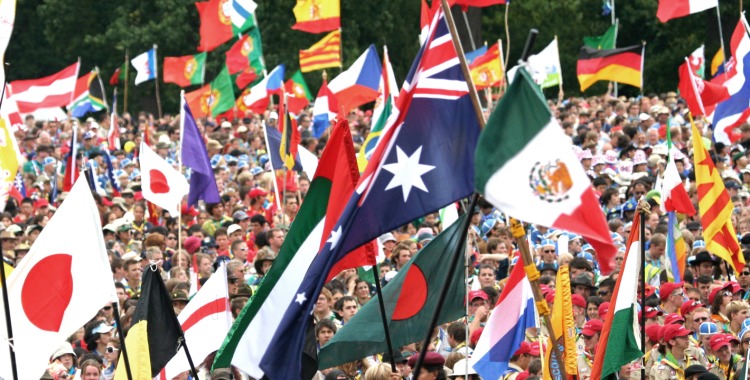 “Build the Bandwagon!”
[Speaker Notes: Build the bandwagon. Public relations campaigns 
can be an extraordinarily successful way to drive 
membership. People like to be part of a growing, 
successful organization. Press releases celebrating growth 
milestones and other achievements are a great way to tap 
into this desire]
8. Deliver on what you PROMISE
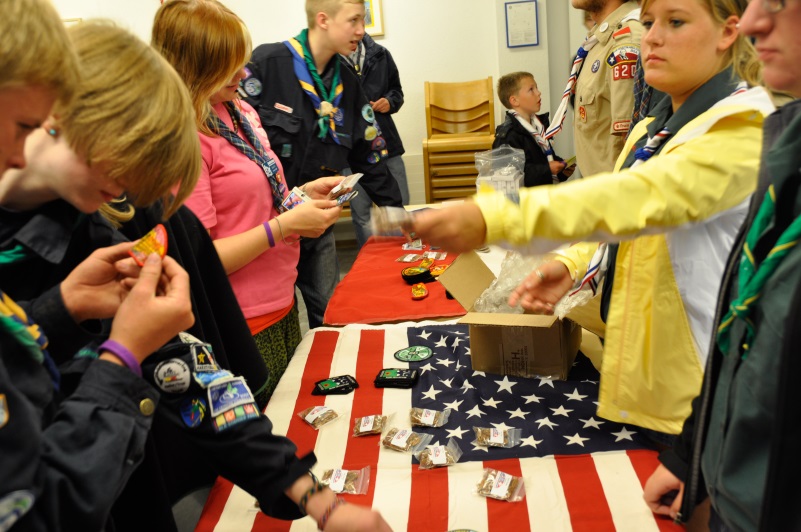 “If YOU build it, 
THEY will come”
9. The old ways may not work
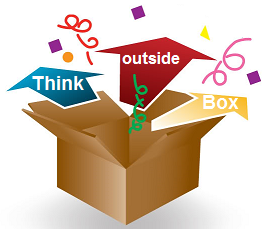 “Out of the box thinking”
10. Never stop
“Never stop promoting your trip”
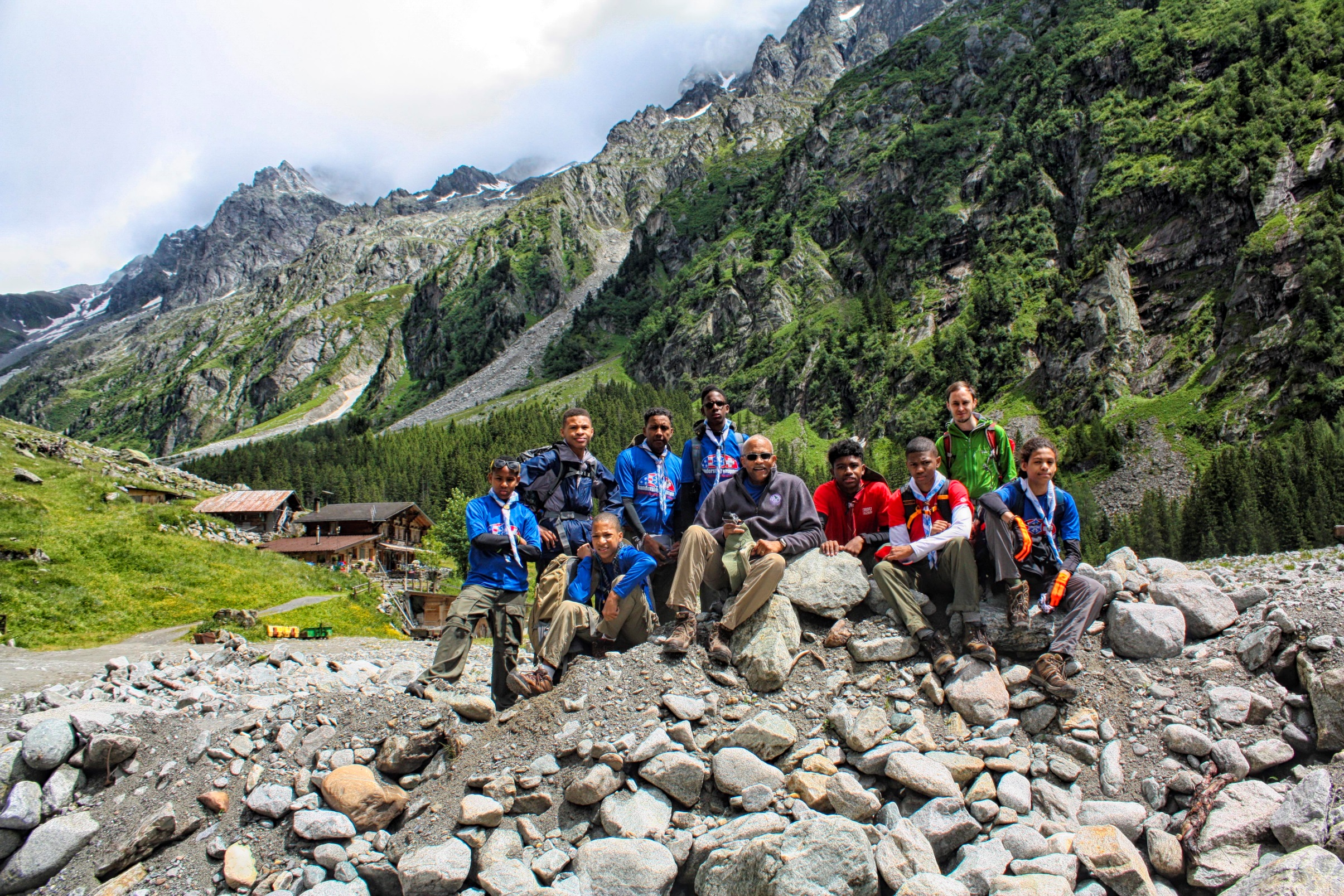 QUESTIONS?
Thank You
Ron Thomas
txsuperscout@gmail.com
713-205-2425
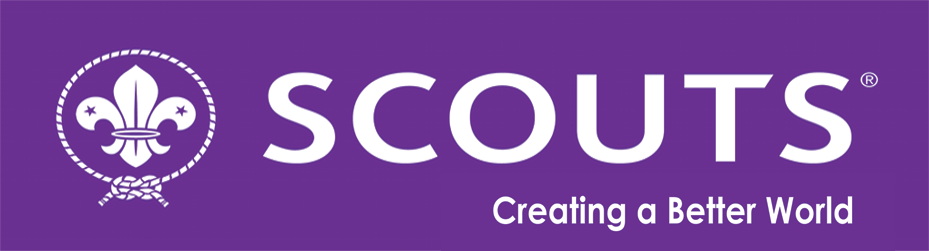 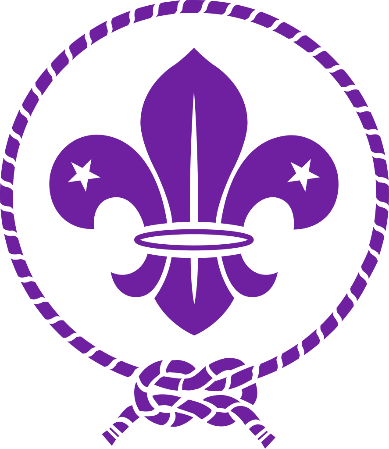 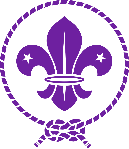 SCOUTS
Creating a Better World